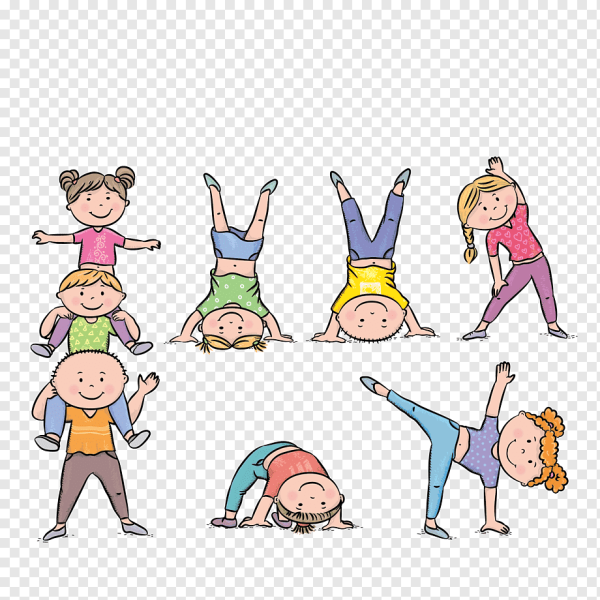 Наставничество
Учитель-учитель

 ГБОУ №594
 Полякова Т.А. учитель физической культуры –наставник
 Севастьянов В.В. учитель физической культуры – наставляемый.
Человек не может по-настоящему усовершенствоваться, если не помогает усовершенствоваться другим. Ч. Дикенс
Наставничество
Наста́вничество — отношения, в которых опытный или более сведущий человек помогает менее опытному или менее сведущему усвоить определенные  компетенции.
Опыт и знания наставника, относительно которых строятся отношения наставничества, могут касаться как особой профессиональной  тематики, так и широкого круга вопросов личного развития. Сферы применения наставничества: адаптация молодых специалистов, услуги личного развития.
Наставничество – это двусторонний, взаимообогащающий, взаимонаправленный процесс, который необходим наставнику не менее, чем его подопечному.
Преимущества наставничества
1. Наставничество помогает опытному педагогу увидеть и наметить новые перспективы в сфере своей педагогической деятельности.2. Выполнение функций наставника способствует росту доверия к нему в педагогическом коллективе школы.3. Педагоги-наставники могут учиться у наставляемых, расширять свой арсенал навыков и умений, осваивать современные технологии обучения, стили профессиональной деятельности и т. п.
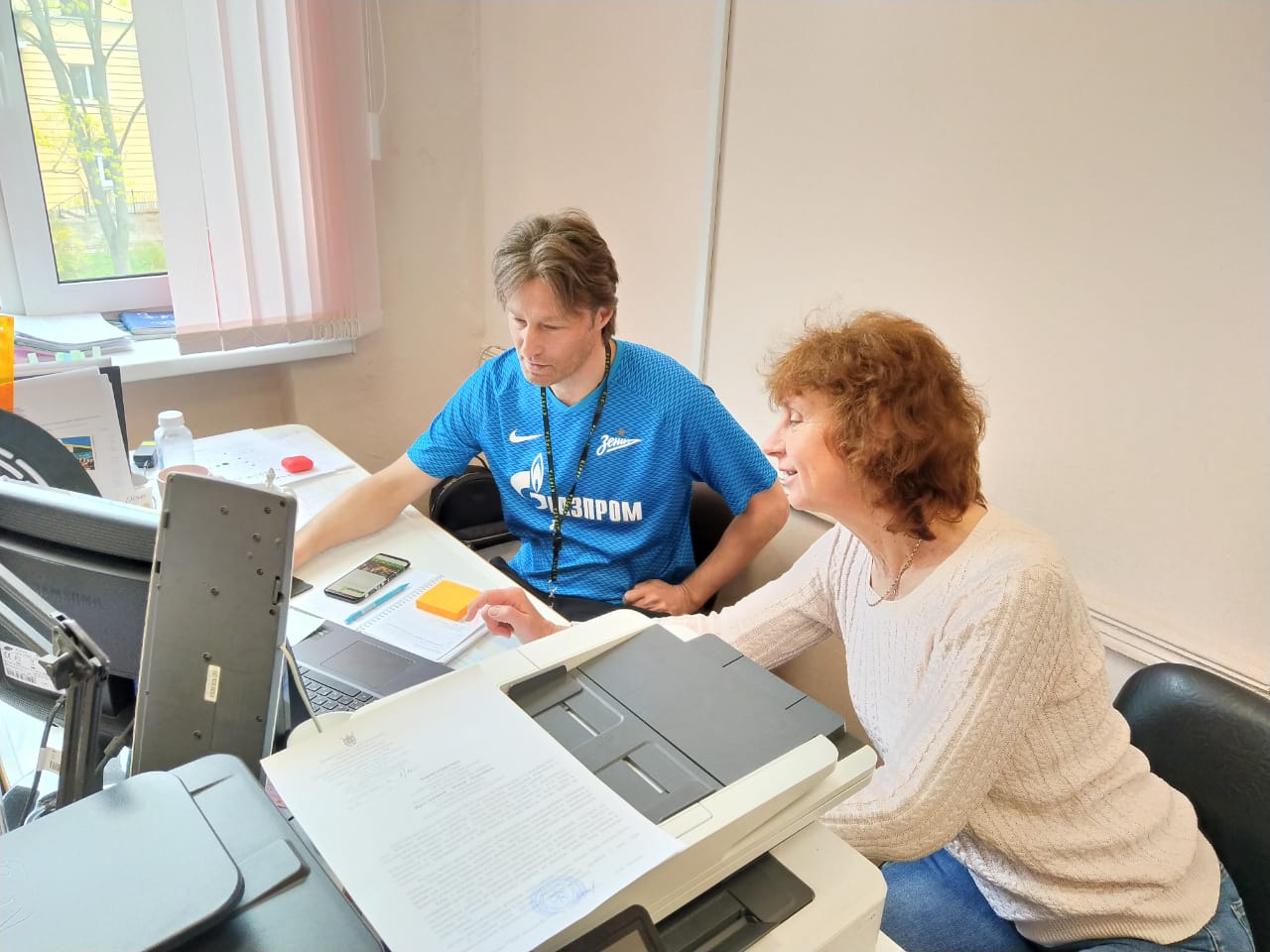 Правовые основы
В соответствии с Письмом Минпросвещения России от 23.01.2020 № МР-42/02 «О направлении целевой модели наставничества и методических рекомендаций» форма наставничества «учитель – учитель» предполагает взаимодействие молодого специалиста (при опыте работы от 0 до 3 лет) или нового сотрудника (при смене места работы) с опытным и располагающим ресурсами и навыками педагогом, оказывающим первому разностороннюю поддержку.
Цель наставничества
успешное закрепление на месте работы или в должности педагога молодого специалиста;повышение его профессионального потенциала и уровня;создание комфортной профессиональной среды внутри образовательной организации, позволяющей реализовывать актуальные педагогические задачи на высоком уровне.
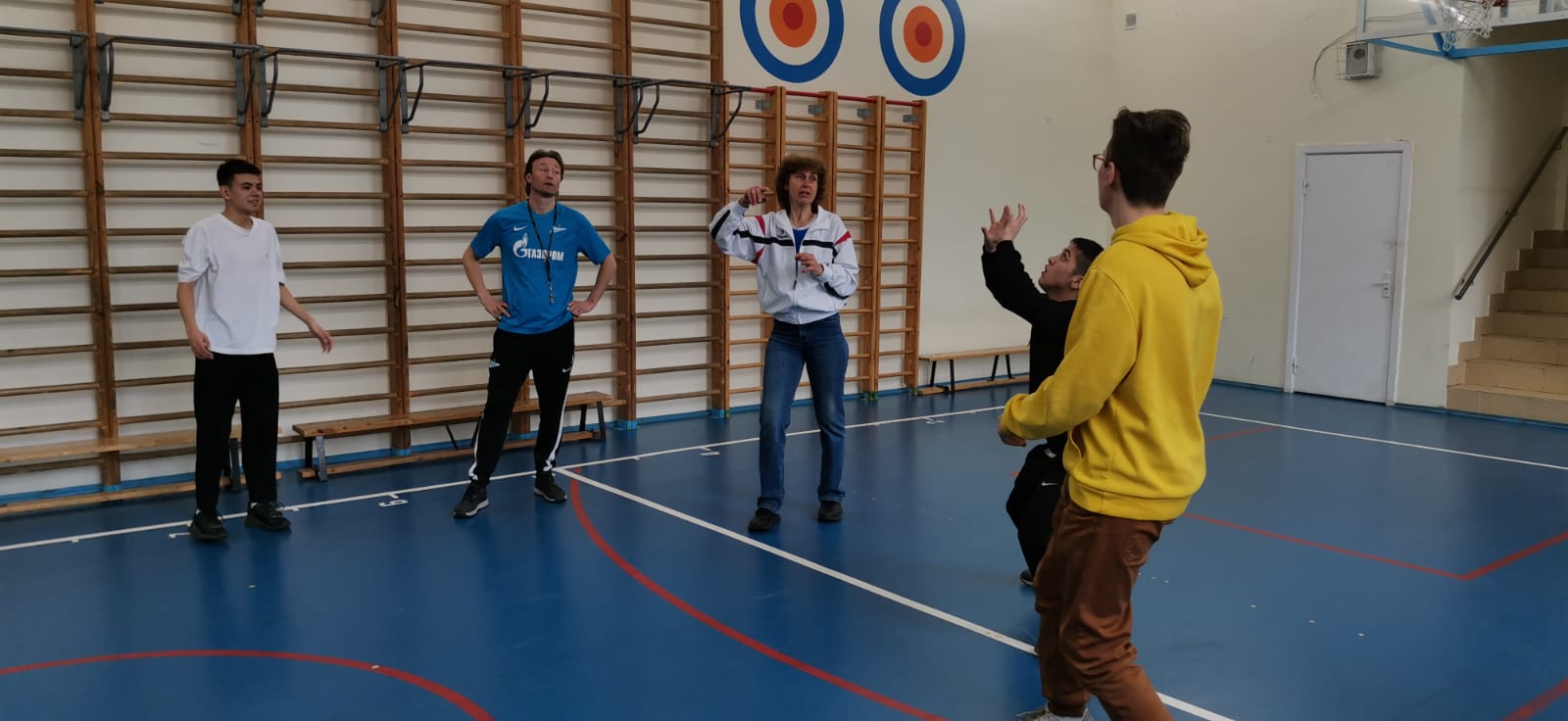 Задачи взаимодействия наставника с наставляемым
Задачи взаимодействия наставника с наставляемым:способствовать формированию потребности заниматься анализом результатов своей профессиональной деятельности;развивать интерес к методике построения и организации результативного учебного процесса;ориентировать начинающего педагога на творческое использование передового педагогического опыта в своей деятельности;прививать молодому специалисту интерес к педагогической деятельности в целях его закрепления в образовательной организации;ускорить процесс профессионального становления педагога;сформировать сообщество образовательной организации (как часть педагогического).
Оцениваемые  результаты
повышение уровня удовлетворенности собственной работой и улучшение психоэмоционального состояния;рост числа специалистов, желающих продолжать свою работу в качестве педагога в образовательной организации;качественный рост успеваемости и улучшение поведения в классах сокращение числа конфликтов с педагогическим и родительским сообществами;рост числа собственных профессиональных работ: статей, исследований, методических практик молодого специалиста.
Портрет наставника
Опытный педагог, имеющий профессиональные успехи (победитель различных профессиональных конкурсов, автор учебных пособий и материалов, участник или ведущий вебинаров и семинаров), склонный к активной общественной работе, лояльный участник педагогического и/или школьного сообществ. Обладает лидерскими, организационными и коммуникативными навыками, хорошо развитой эмпатией.
Типы наставников
Выделяют два типа наставника:Наставник-консультант - создает комфортные условия для реализации профессиональных качеств, помогает с организацией образовательного процесса и решением конкретных психолого-педагогических и коммуникативных проблем. Контролирует самостоятельную работу молодого специалиста.2. Наставник-предметник - опытный педагог того же предметного направления, что и молодой учитель, способный осуществлять всестороннюю методическую поддержку преподавания отдельных дисциплин.
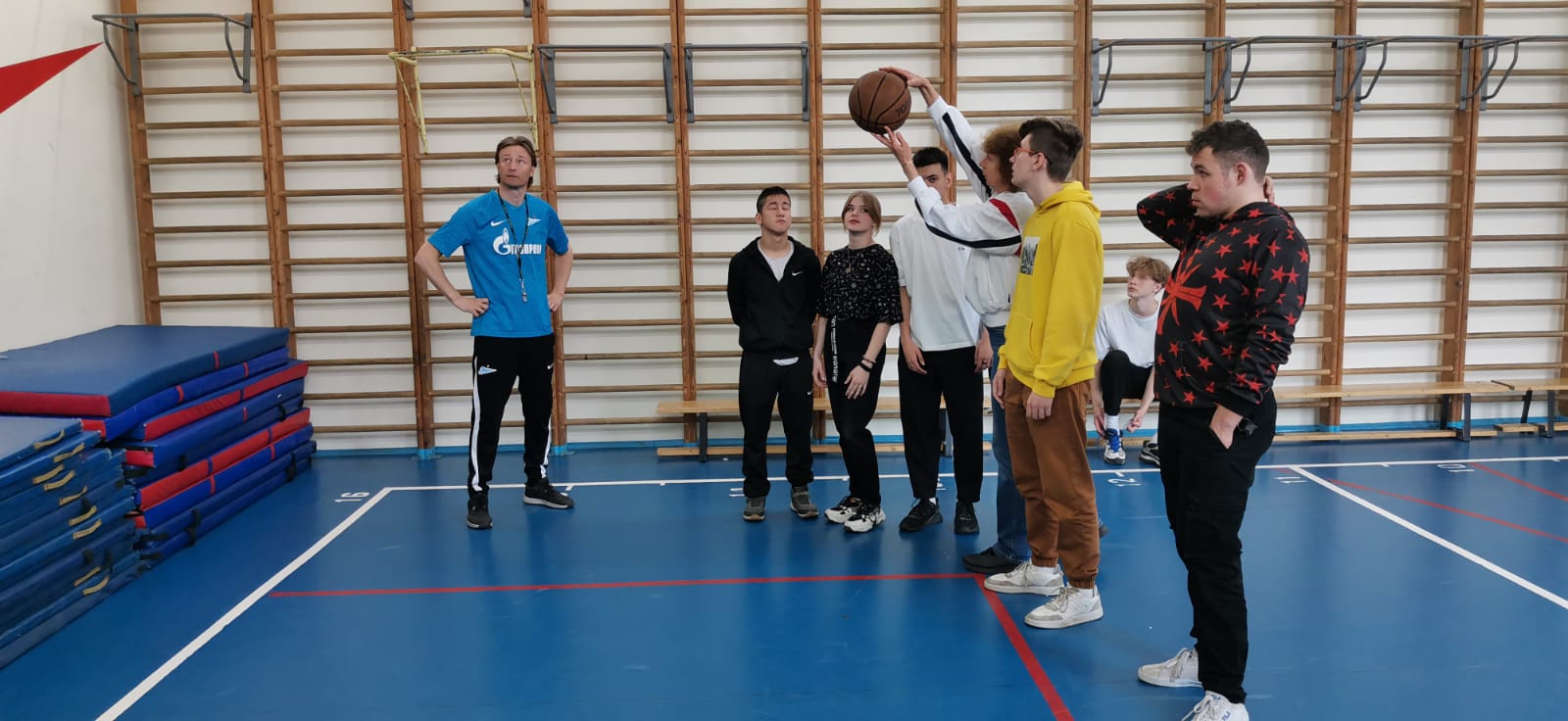 Модель работы  ОУ с молодыми педагогами
Молодой педагог находится в окружении:администрации школы, школьного методического объединения, учителя-наставника , педагога-психолога, социального педагога, самообразования, педагогической практики, педагогов-профессионалов.
Направления профессионального становления молодого педагога
I. Организационно-педагогическая деятельность.Наставник знакомит молодого педагога с базовыми документами, регламентирующими образовательную деятельность:1. Федеральный закон «Об образовании».2. Федеральные государственные стандарты начального, основного и среднего общего образования.3. Примерная основная образовательная программа общего образования, на основе которой учитель должен составить свою рабочую программу.4. Действующий Федеральный перечень рекомендованных учебников.
Устав ОУПоложение о рабочей программе и календарно-тематическом планеЛокальные акты школыПоложение о формах, периодичности и порядке текущего контроля успеваемости и промежуточной аттестации обучающихсяПравила внутреннего трудового распорядка для работников ОУРабота с документами, представленными на сайте ОУ.
Учебно-методическая работа
1. Составление КТП по предмету.2. Проектирование технологической карты урока.3. Оптимизация выбора методов и средств обучения при организации различных видов урока.4. Нестандартные формы проведения урока.5. Посещение уроков опытных педагогов по своему направлению, участие в их анализе.6. Разработка учебно-дидактических материалов к уроку.7. Проведение открытых уроков.8. Самоанализ урока.9. Участие в работе школьного методического объединения.10. Подготовка отчета педагогической деятельности по итогам четверти, года (мониторинг успеваемости).11. Ведение электронного журнала.12. Ведение и проверка рабочих тетрадей
Воспитательная работа
Изучение состава класса и индивидуальных особенностей учащихся.Составление психолого-педагогической характеристики класса.Ознакомление с планами работы лучших классных руководителей школы.Моделирование воспитательной системы класса.Проведение классных часов, внеклассных мероприятий по плану.Индивидуальная работа с учащимися.Организация и проведение родительских собраний.
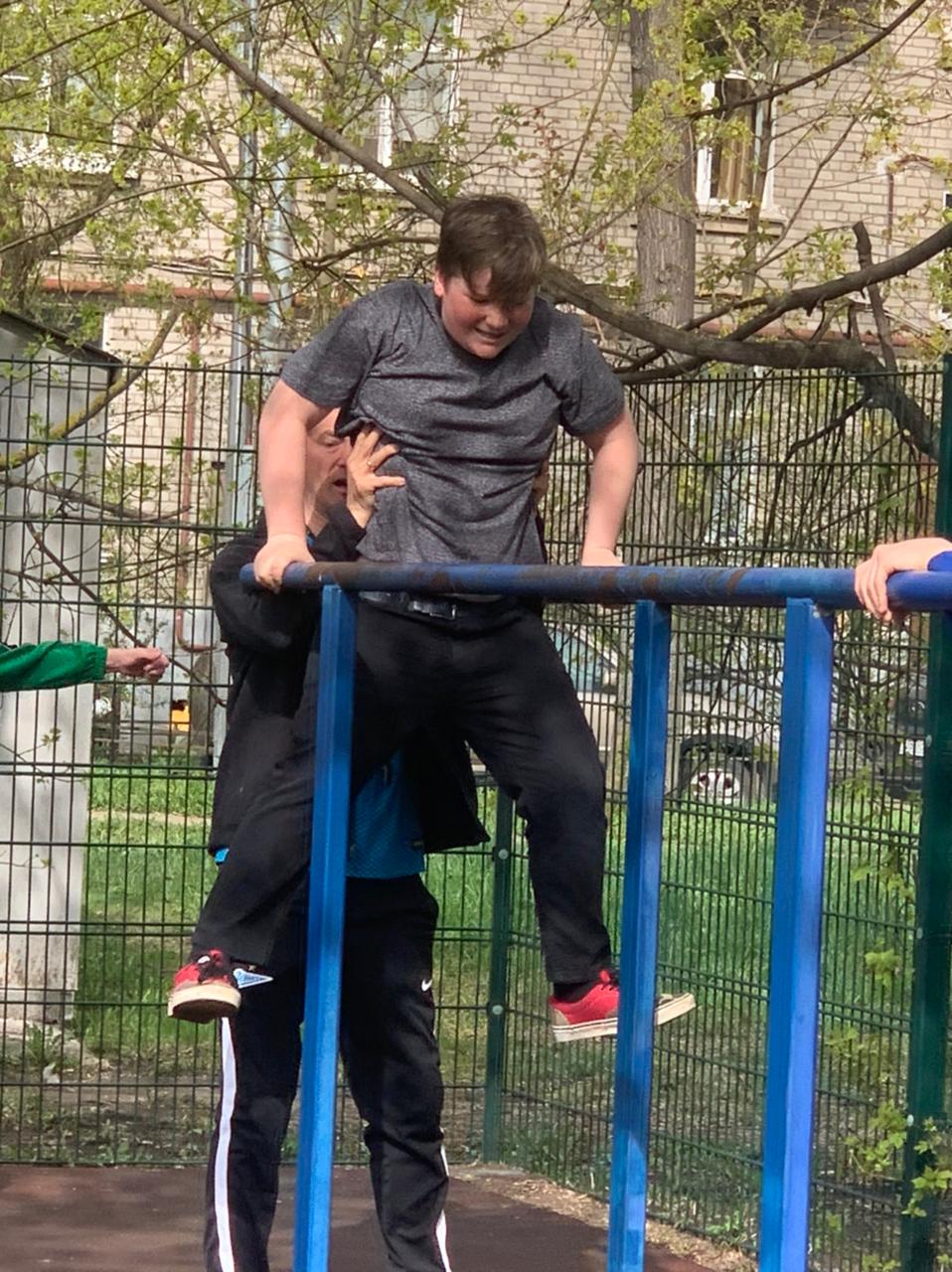 Всем здоровья, мудрости и удачи!!!!! Спасибо за внимание!!!!